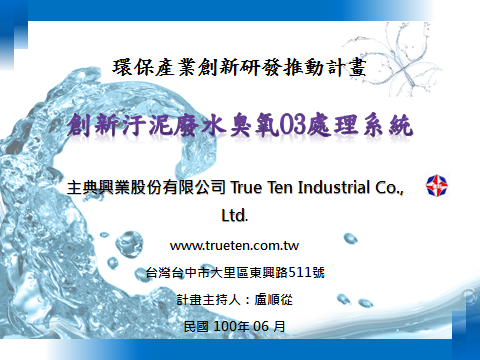 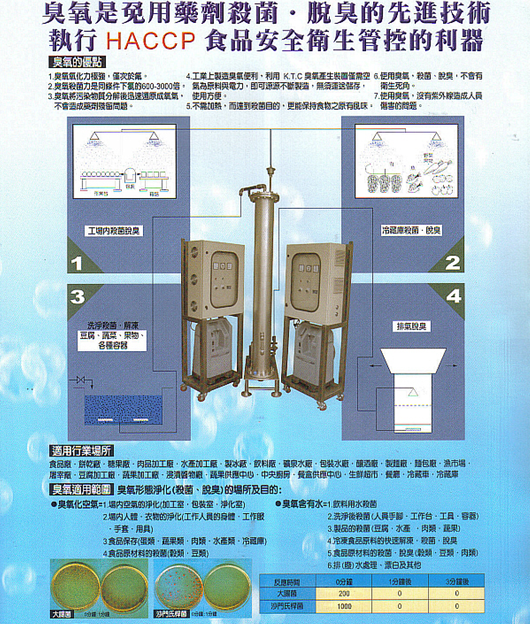 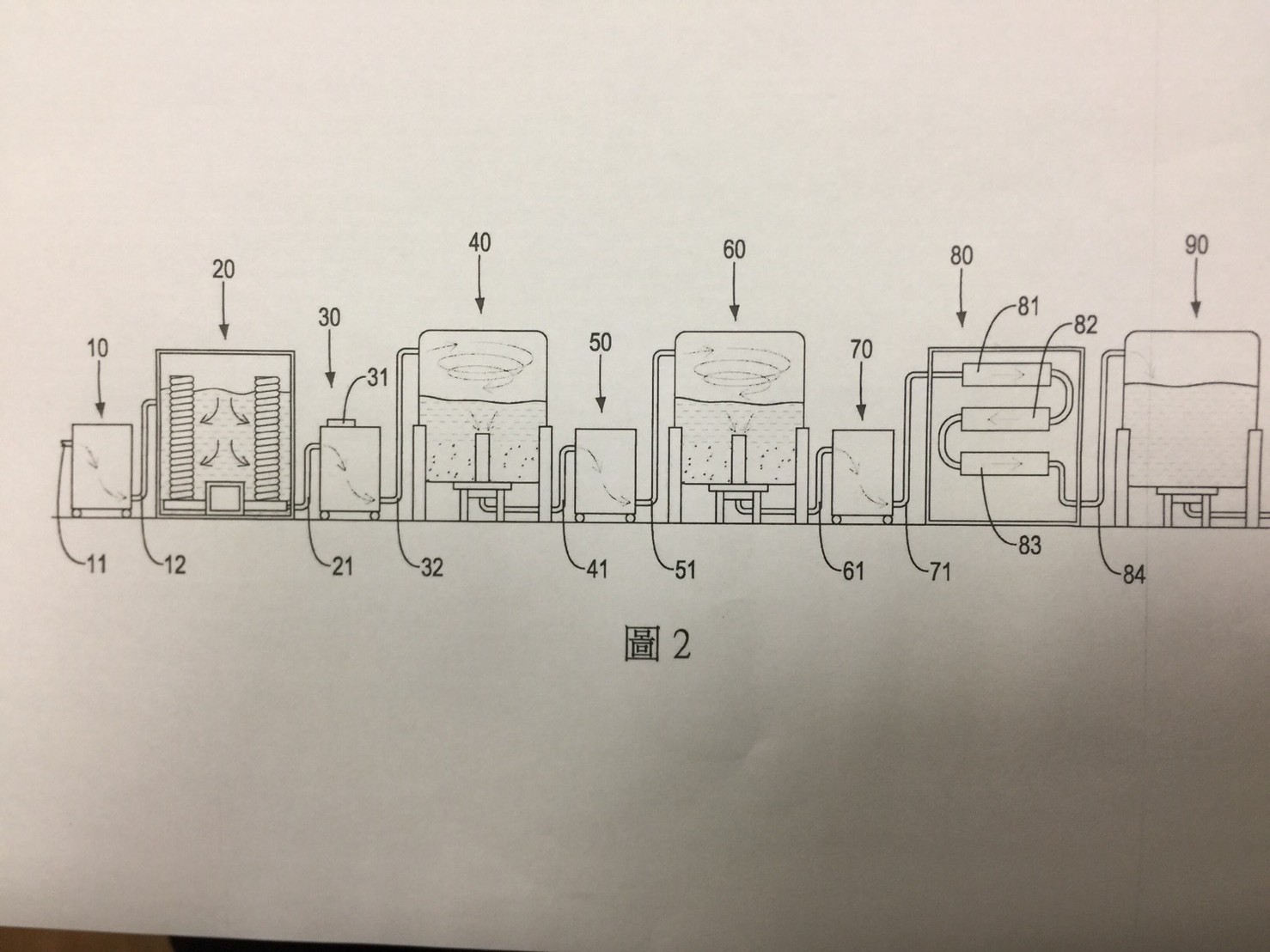 臭氧水釋譯圖
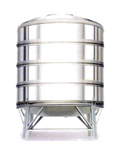 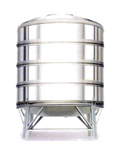 淨漿儲水槽
濾泥儲水槽
回流
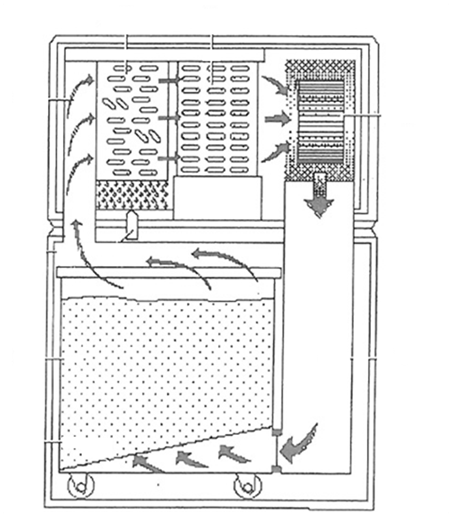 淨漿過濾系統
汙泥乾燥系統
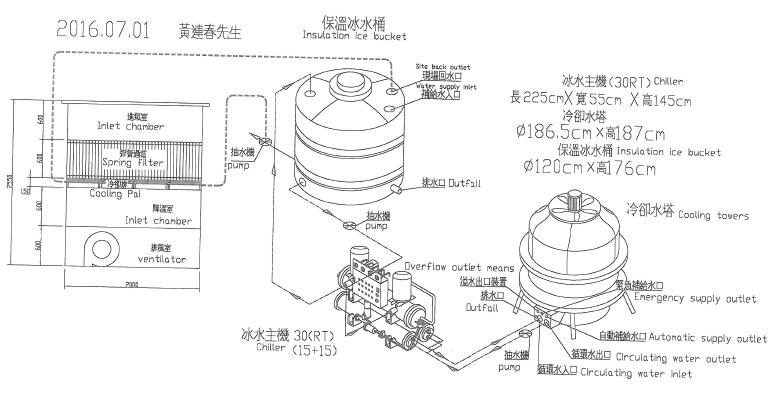 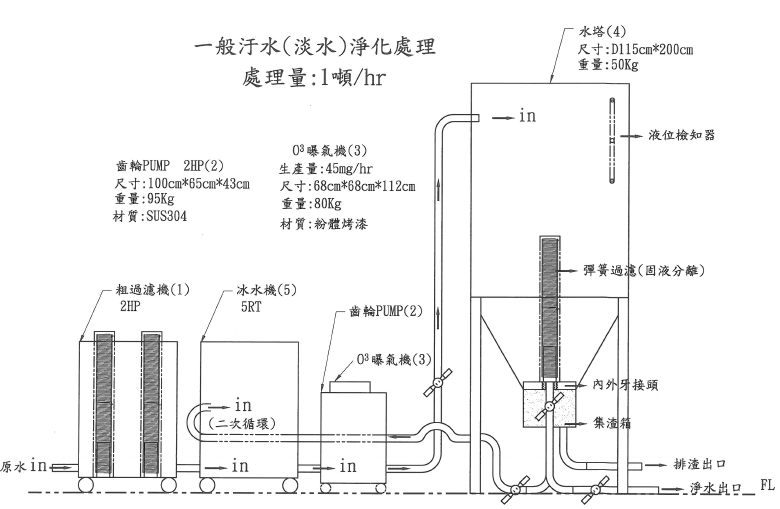 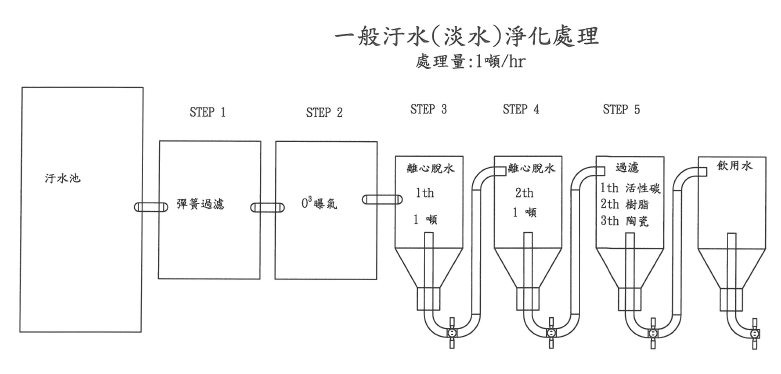 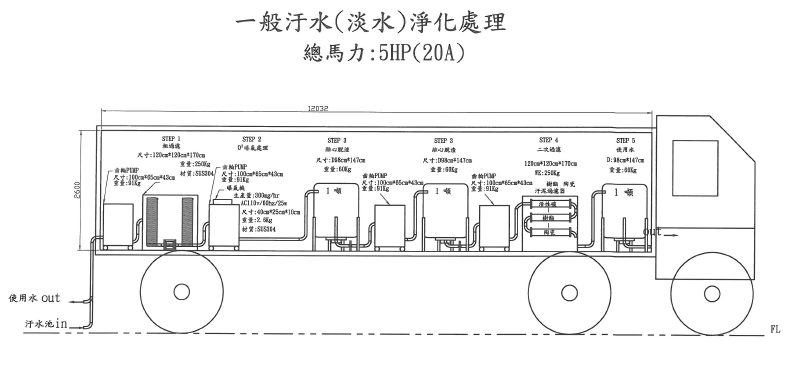 Environmental Protection Industry innovation Research and Development Promotional Plan
Innovative O3 treatment system for Sludge and wastewater
True Ten Industrial Co., Ltd.
www.trueten.com.tw
No. 511 Dongxing Rd. Dali Dist. Taichung City 412 Taiwan, R.O.C.
Plan Coordinator: Shun-Tsung Lu
June, 2017
Ozone (O3) is a advanced technology for Sterilization, Deodorization, and implementation for food safety and health control.
Ozone (O3) benefits:
Oxidation is strong, only next to fluorine.
Ozone sterilization is 600~3000 times more than the chlorine under the same conditions.
Ozone decomposed pollution matter and rapidly turns into oxygen, does not cause chemical residue problem
Industrial made Ozon can be made with air and electricity as raw material.  Can be made without delivery of storage, easy of use.
No need to be heating up to achieve disinfection purposes, food may keep its original flavor.
Ozone may be use for disinfection and deodorization.  No health issue concerns.
No UV rays to cause any kind of injury.
Ozone may apply to the following industrial locations:

Food factory, biscuit factory, candy factory, meat processing plant, fish processing plant, ice plants, beverage plants, mineral water factory, packaging works, breweries, noodle factory, bakery, fish markets, slaughterhouses, tofu plant, fruit and vegetable processing plants, fruits and vegetables supply center, central kitchen, lunch boxes and supply center, fresh supermarket, restaurant, refrigerator, freezer
Ozone may be used to the following applications:

Ozone Air:
Indoor air purification (processing room, packing room, clean room
Purification for human body, clothing (staff clothing, gloves, and utensils)
Food (eggs, vegetables, fruits, meat, seafood, and any other cold storage products)
Raw food materials sterilization (cereals and legume)

Ozone water:
Drinking water purification
Rinse and antiseptic (human hands/feet, workstations, tools, containers)
Sterilization of food products (tofu, seafood, meats, fruits, and vegetables)
Fast thawing of frozen food, sterilization, deodorization
Sterilization and deodorization of raw food materials (cereals, pulses, meats)
Treatment and bleach for wasted water
Ozone treatment for Coli and Salmonella
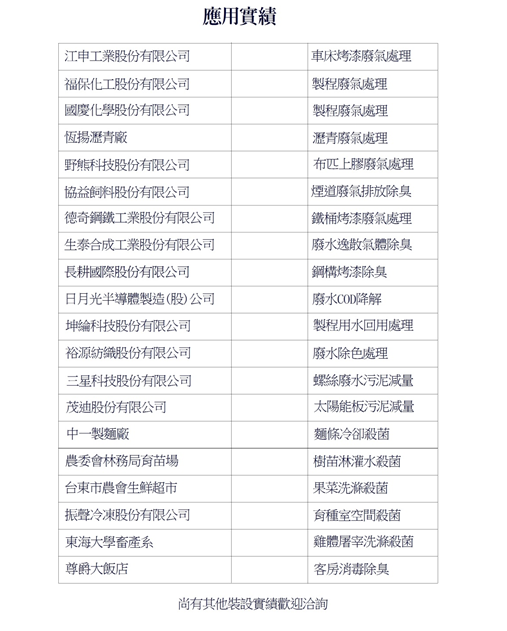 Proven Treatment cases
Ozone unit for Experimental Application
Product Spec:
Rated Voltage: AC110V 50/60Hz
Rated efficiency: 500W
Ozone output: 0~10 g/HR
Ozone Concentration: 0~40 g/cum
Dimensions: 180 x 400 x 300mm
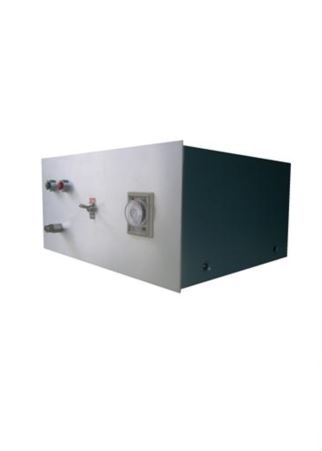 Product advantages:
This product uses ceramic flat-plate CORONA discharge method, contains a variety of system protection devices, the ozone output with stability. Simple to install, easy to use.
Modelized structure, easy maintainance.
KT-40/PSA
High Concentrations Ozone unit for Commercial use
Product Spec:
Rated Voltage: 220V 50/60Hz
Rated efficiency: 450 W
Ozone output: 10 g/HR
Ozone Concentration: depends on input source.
Dimensions: 500 x 500 x 200mm
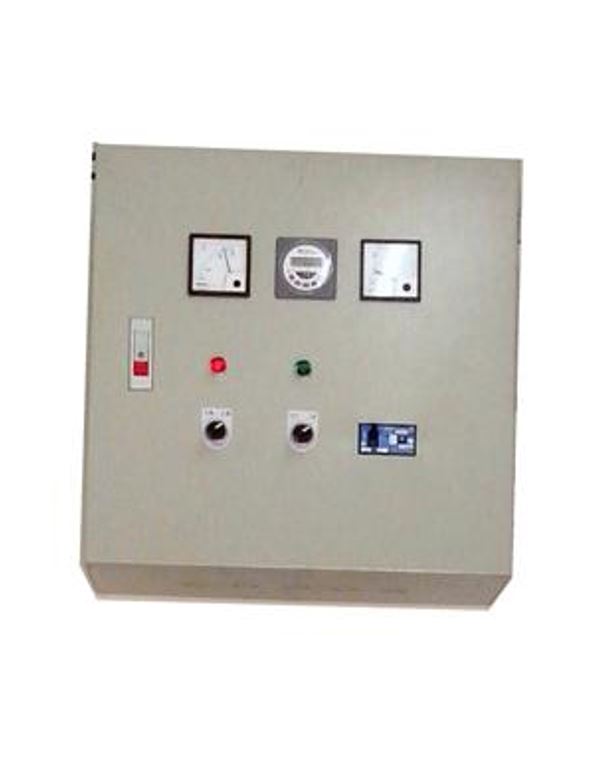 Product advantages:
This product uses ceramic flat-plate CORONA discharge method, contains a variety of system protection devices, the ozone output with stability. Simple to install, easy to use.
Modelized structure, easy maintenance.
KT-40/PSA1
High Concentrations Ozone unit for Commercial use
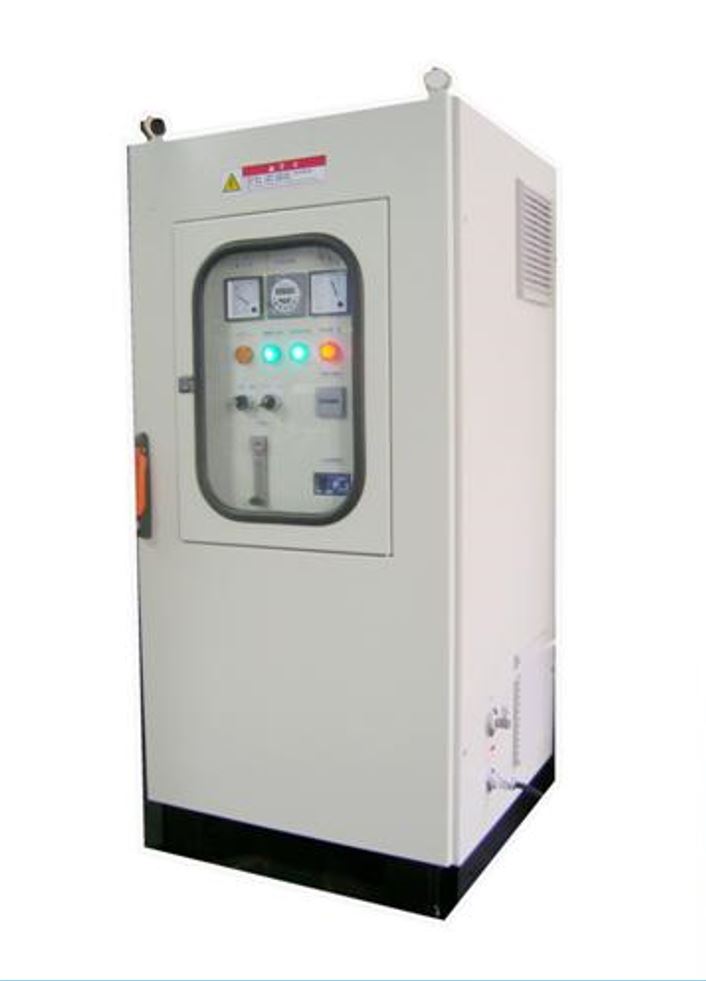 Product Spec:
Rated Voltage: 220V 50/60Hz
Rated efficiency: 700 Rated
Ozone output: 40 g/HR
Ozone Concentration: 70~120 g/cum
Dimensions: 1300 x 600 x 600mm
Product advantages:
This product uses ceramic flat-plate CORONA discharge method, contains a variety of system protection devices, the ozone output with stability. Simple to install, easy to use.
KT-40/PSA
High Concentrations Ozone unit
Product Spec:
Rated Voltage: 220V 60Hz
Ozone output: 40 g/HR
Ozone Concentration: 140 g/cum
Dimensions: 500 x 500 x 250mm
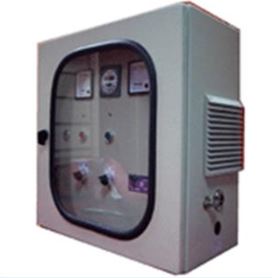 Product advantages:
This product uses the flat discharge, forward type gas cooling, stable ozone output. 
Application Scope: A variety of water treatment, air purification sterilization. deodorizing application.
KT-40/PSA
High Concentrations Ozone unit
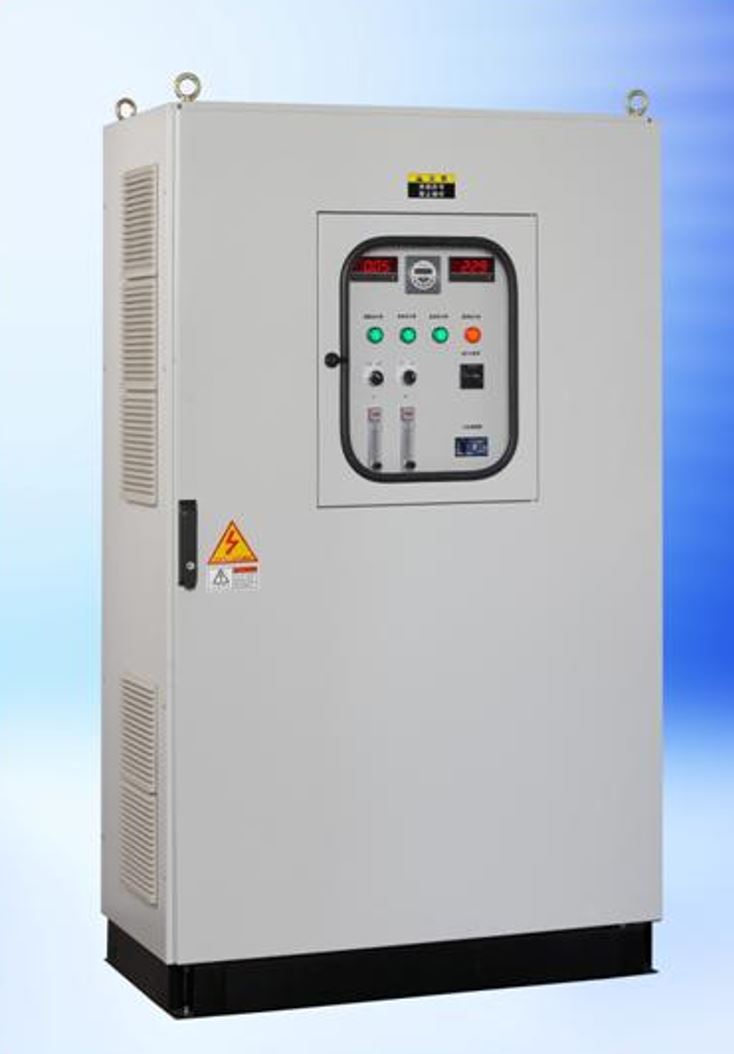 Product Spec:
Rated Voltage: 220V 50/60Hz
Power Rating: 2500W
Ozone output: 160 g/HR
Ozone Concentration: 100~160 g/cum
Dimensions: 500 x 500 x 250mm
Product advantages:
This product uses the flat discharge, forward type gas cooling, stable ozone output. 
Application Scope: A variety of water treatment, air purification sterilization. deodorizing application.
KT-160/PSA
High Concentrations Ozone unit
Product Spec:
Rated Voltage: 220V 50/60Hz
Power Rating: 8000W
Ozone output: 1000 g/HR
Ozone Concentration: 100 g/cum
Dimensions: 200 x 100 x 130mm
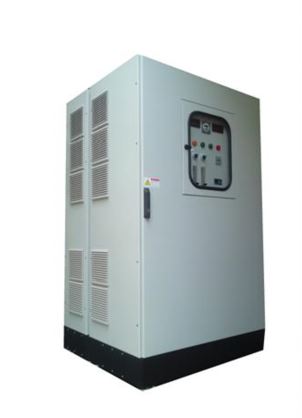 Product advantages:
This product uses the flat discharge, forward type gas cooling, stable ozone output. 
Application Scope: A variety of water treatment, air purification sterilization. deodorizing application.
KT-1000/PSA
Open Space Air Cleaning Ozone unit
Product Spec:
Rated Voltage: 110V 60Hz
Power Rating: 200W
Ozone output: 8000 g/HR
Ozone Concentration: 30 g/cum
Dimensions: 420 x 420 x 150mm
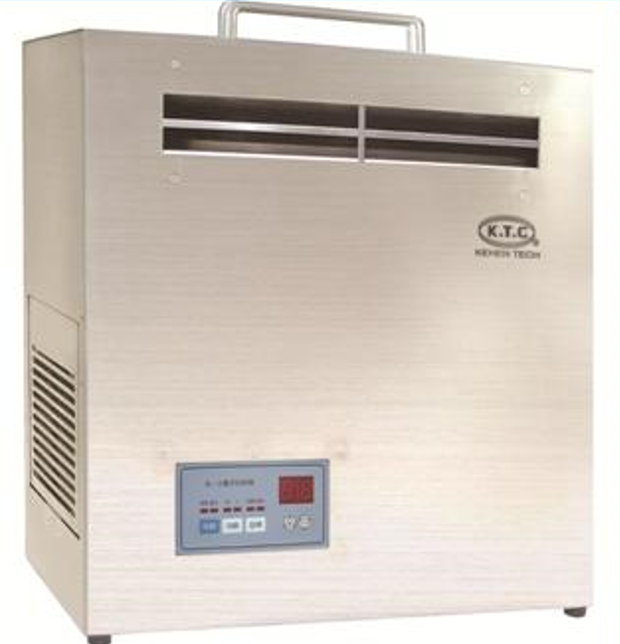 Product advantages:
This product uses the flat discharge, forward type gas cooling, stable ozone output. 
Application Scope: A variety of water treatment, air purification sterilization. deodorizing application.
KT-A8000/PSA
Open Space Air Cleaning Ozone unit
Product Spec:
Rated Voltage: 220V 50/60Hz
Power Rating: 1200W
Ozone output: 20 g/Hr
Ozone Concentration: 70 g/cum
Dimensions: 1000 x 600 x 400mm
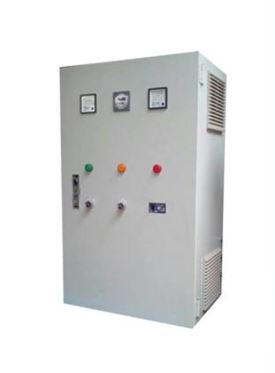 Product advantages:
This product uses the flat discharge, forward type gas cooling, stable ozone output. 
Application Scope: A variety of water treatment, air purification sterilization. deodorizing application.
KT-AW20/PSA
市場應用情形Market Application
興農超市PC廠Sinon Supermarket PC Factory
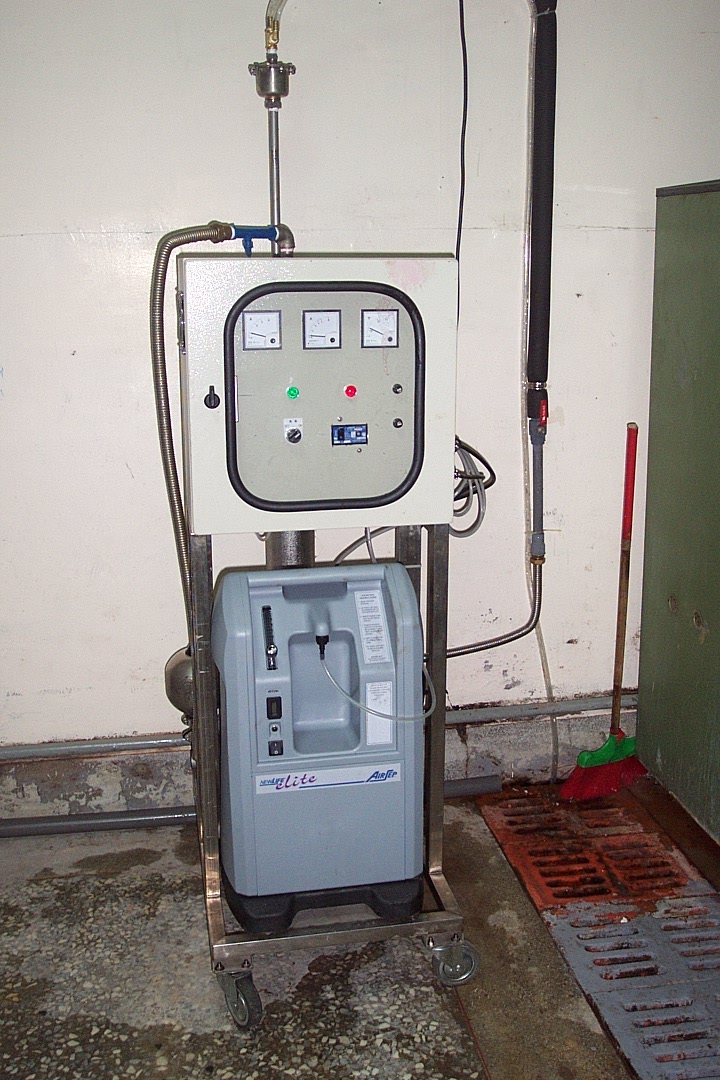 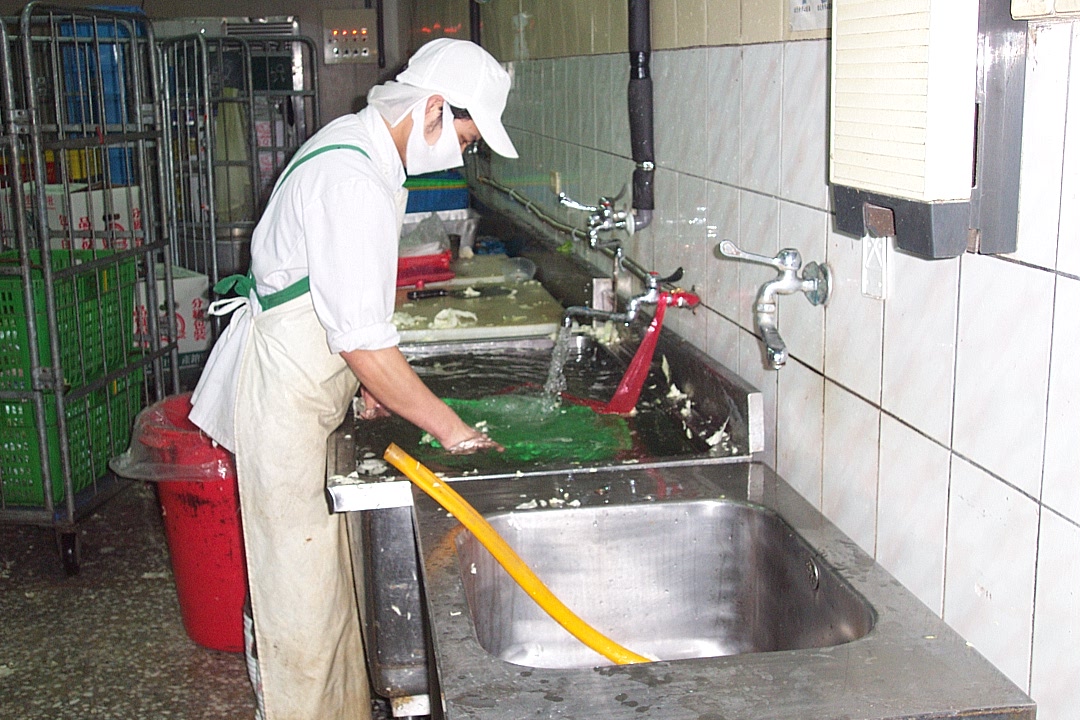 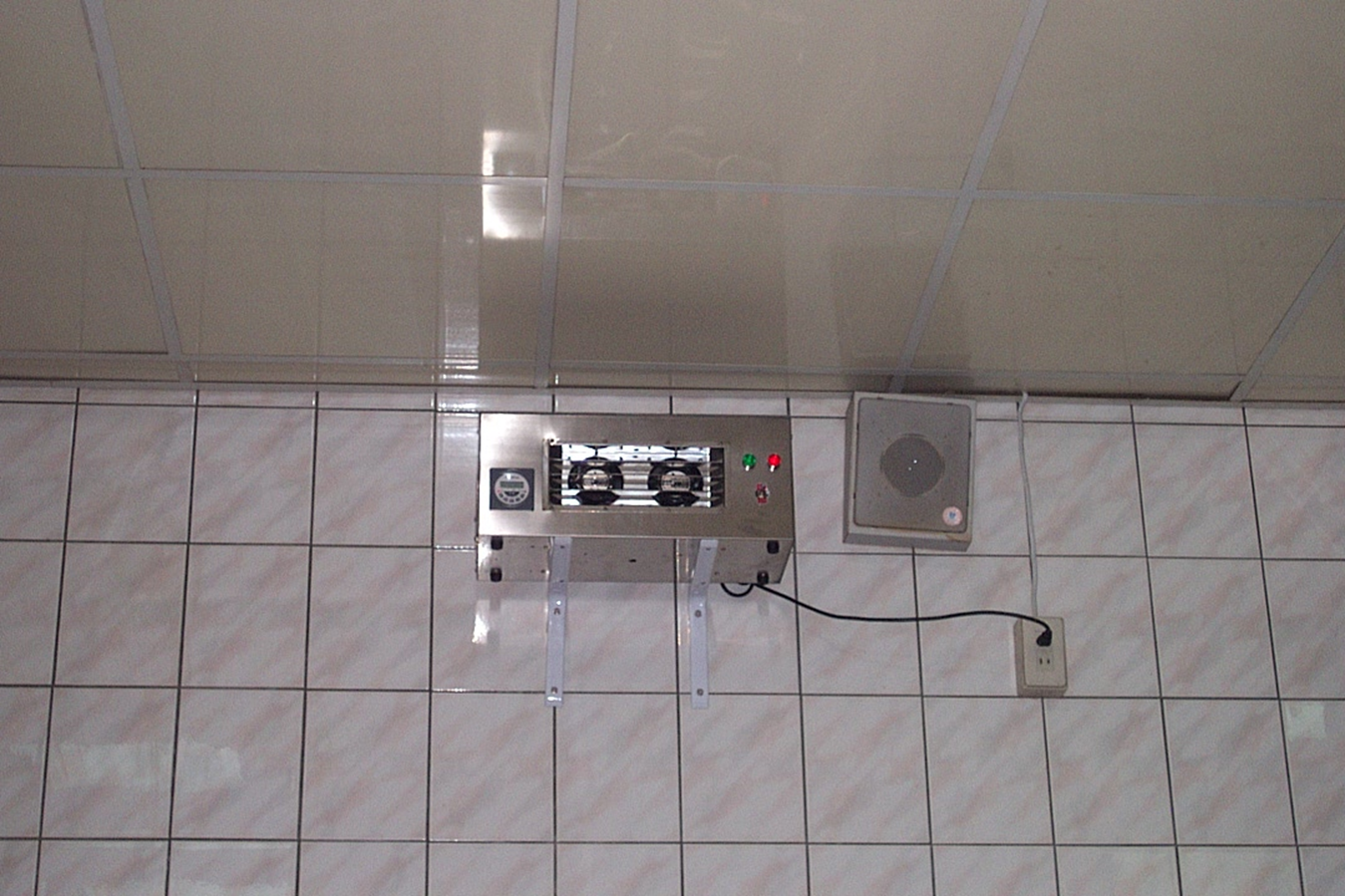 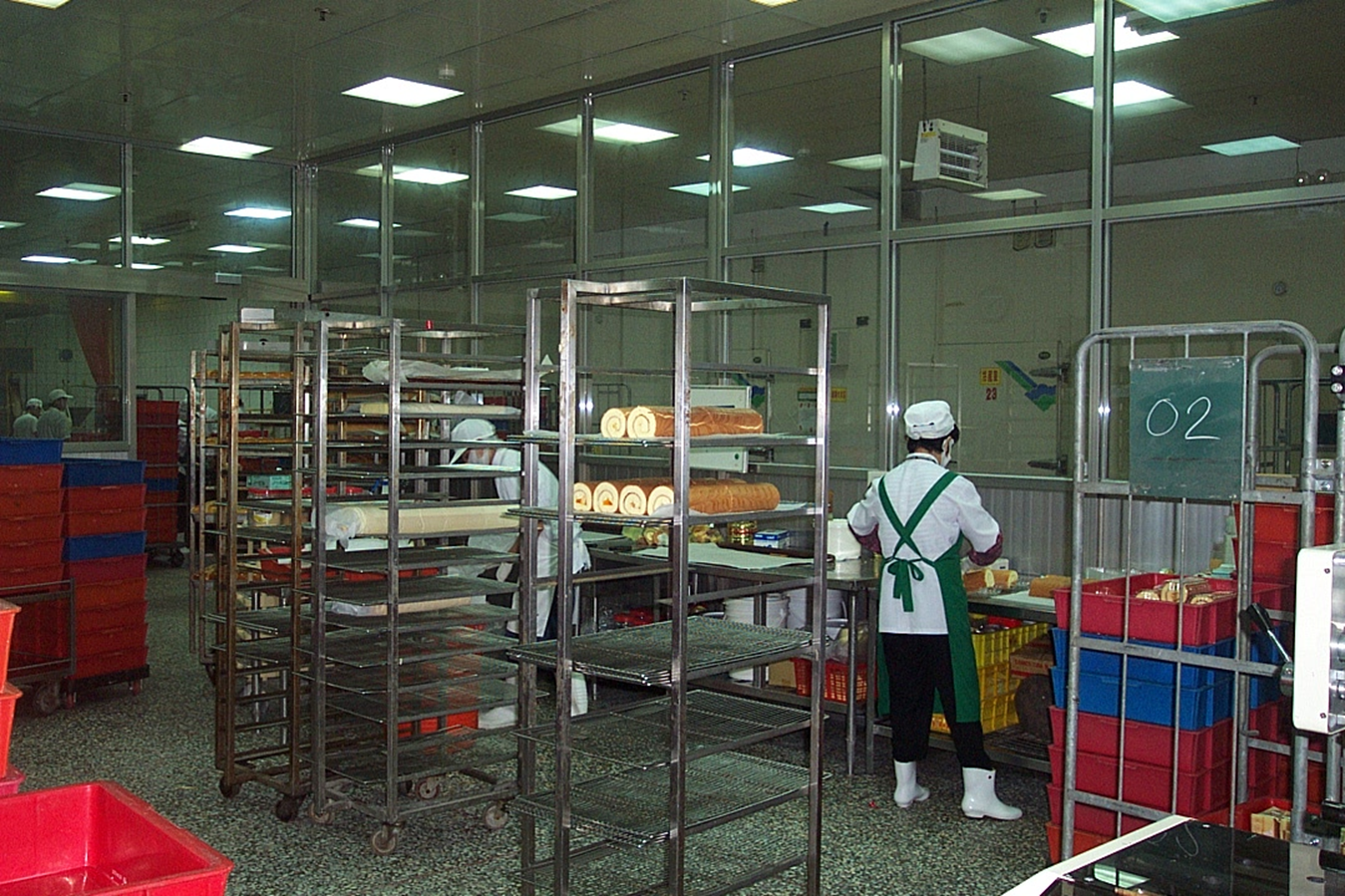 漢光果菜處理廠Hankuan Fruit and Vegetable Process Factory
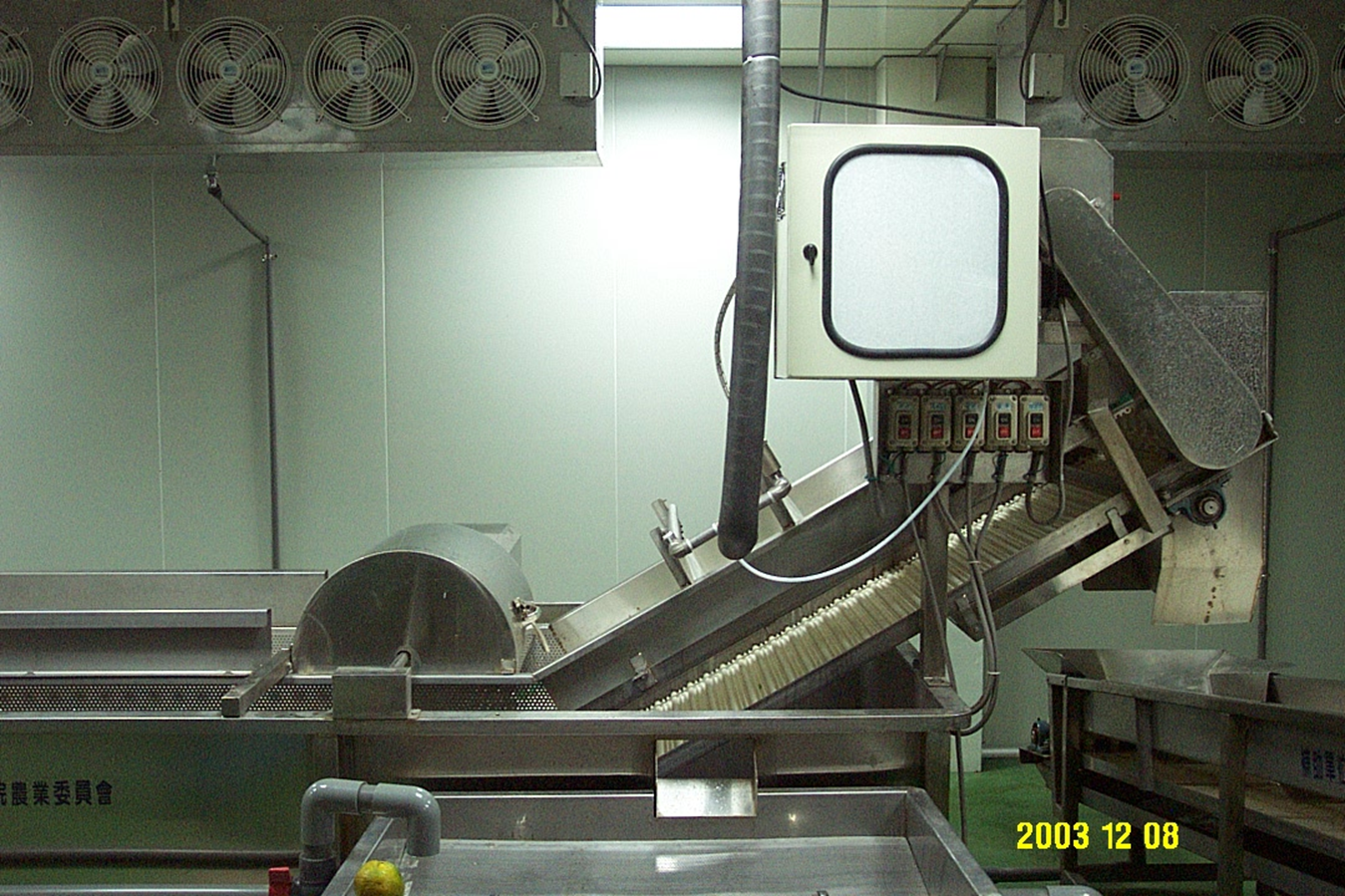 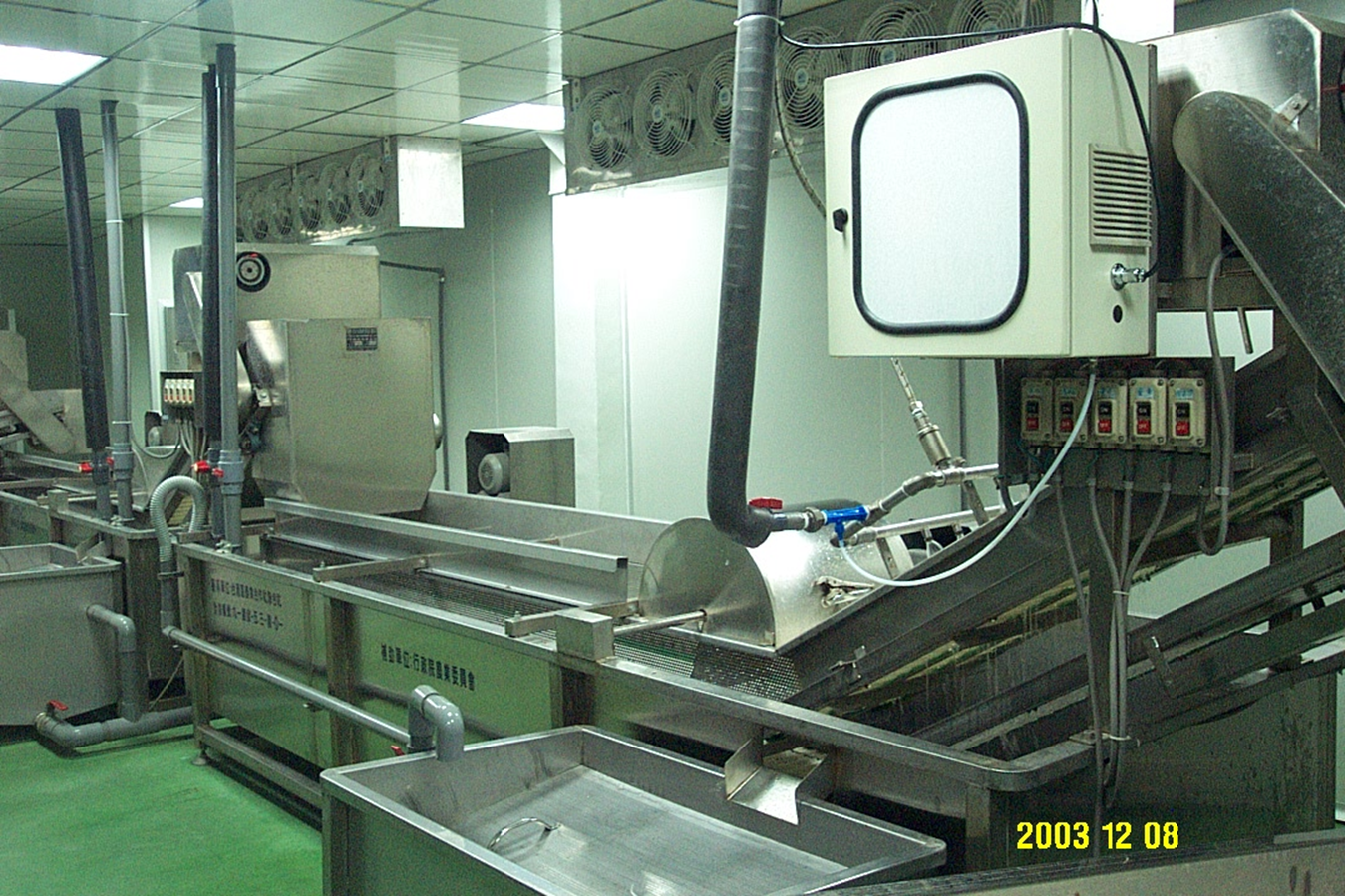 憶霖紀文食品公司YiLinKiBun Food Company
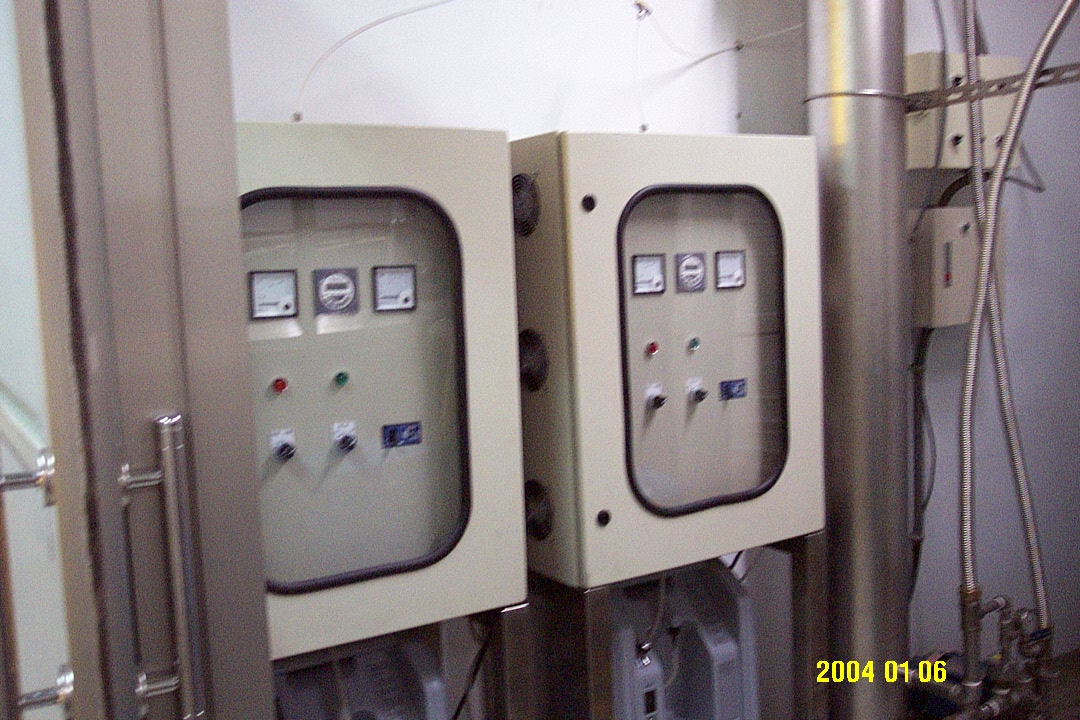 成功瀝青廠ChengGong Asphalt Plant
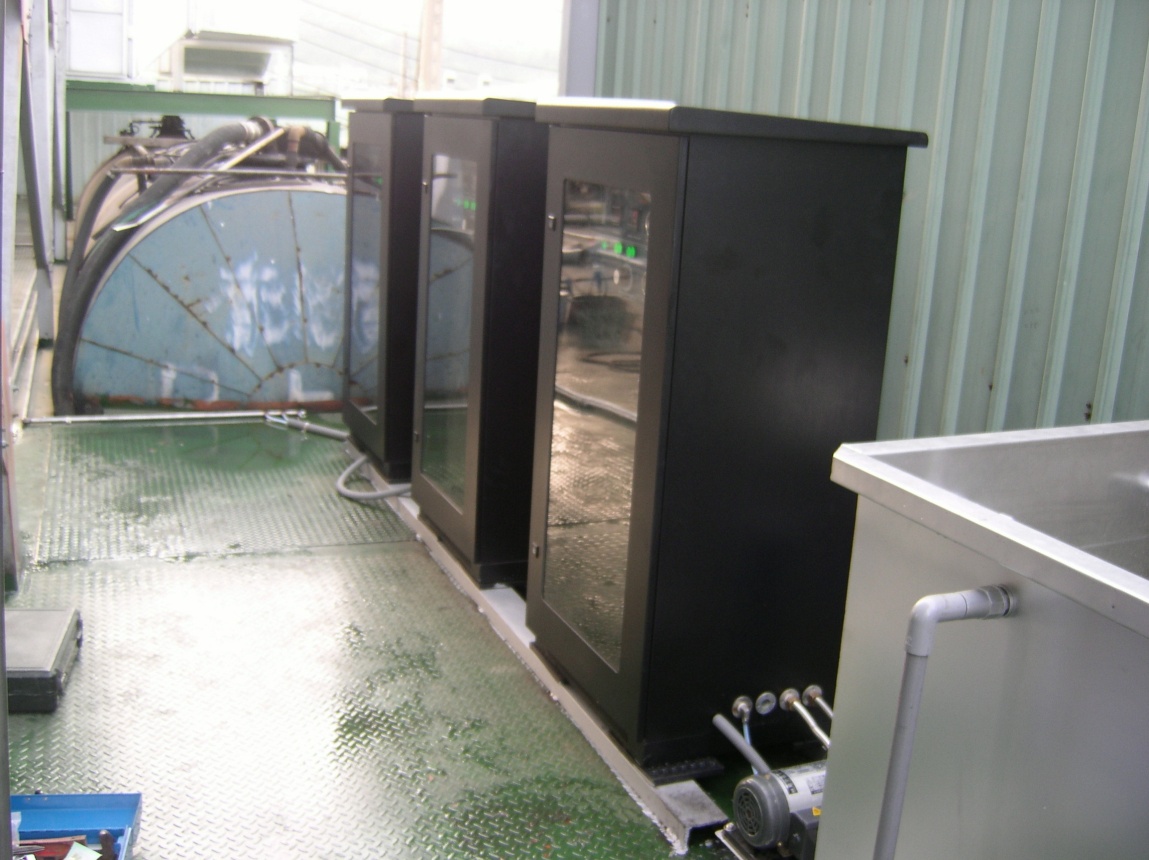 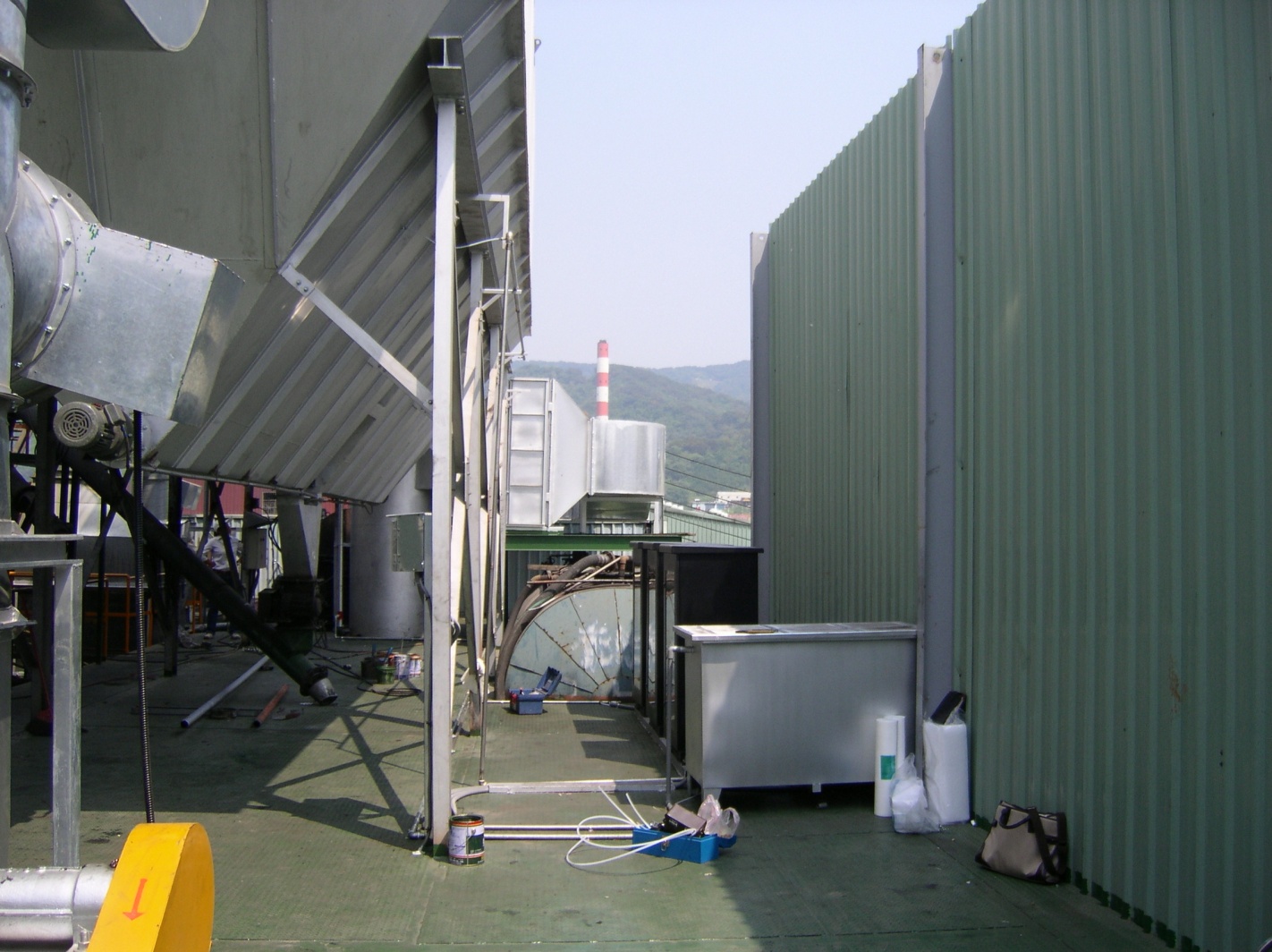 阿官火鍋中央廚房A-Kuan Hot Pot Central Kitchen
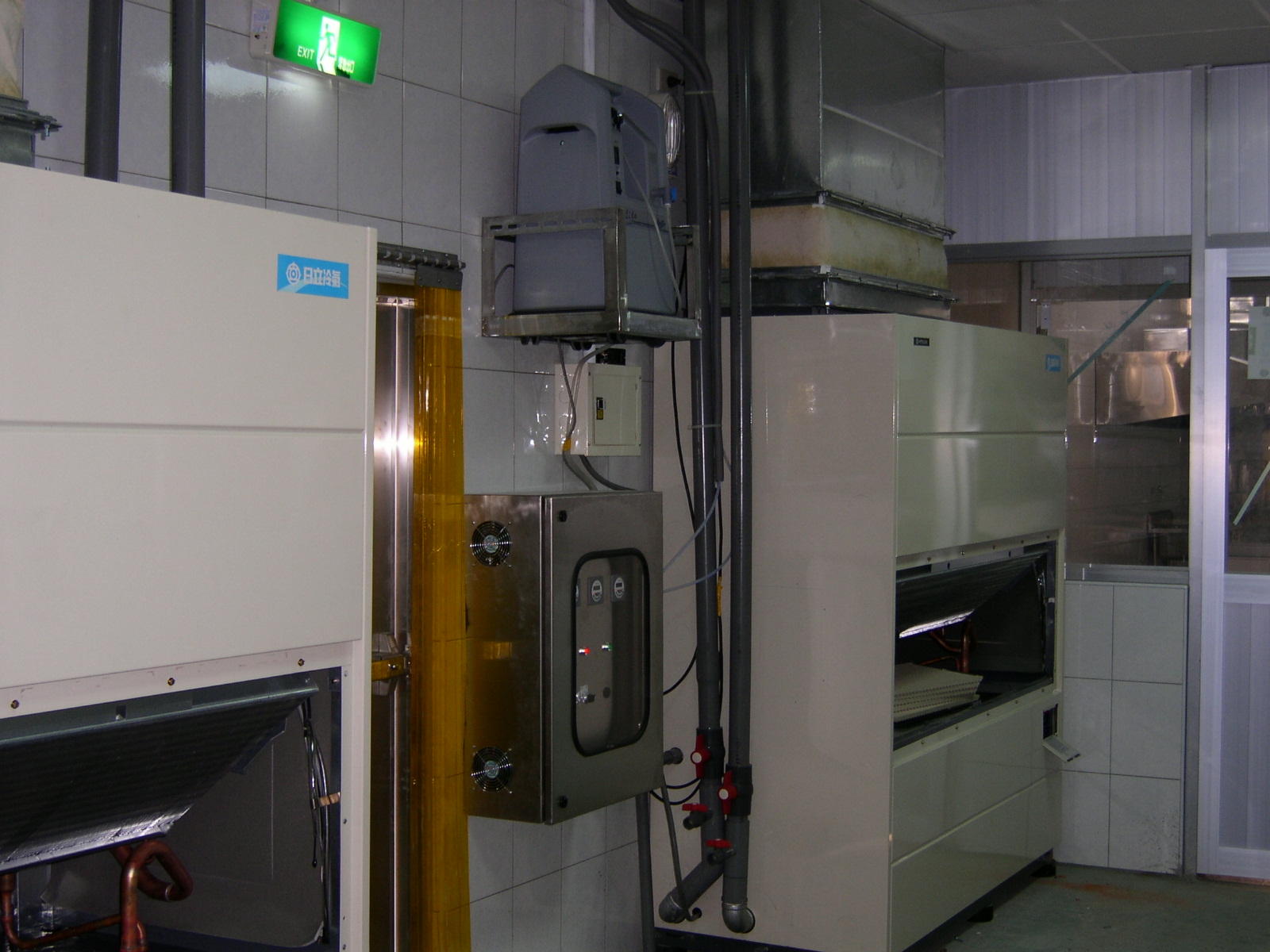 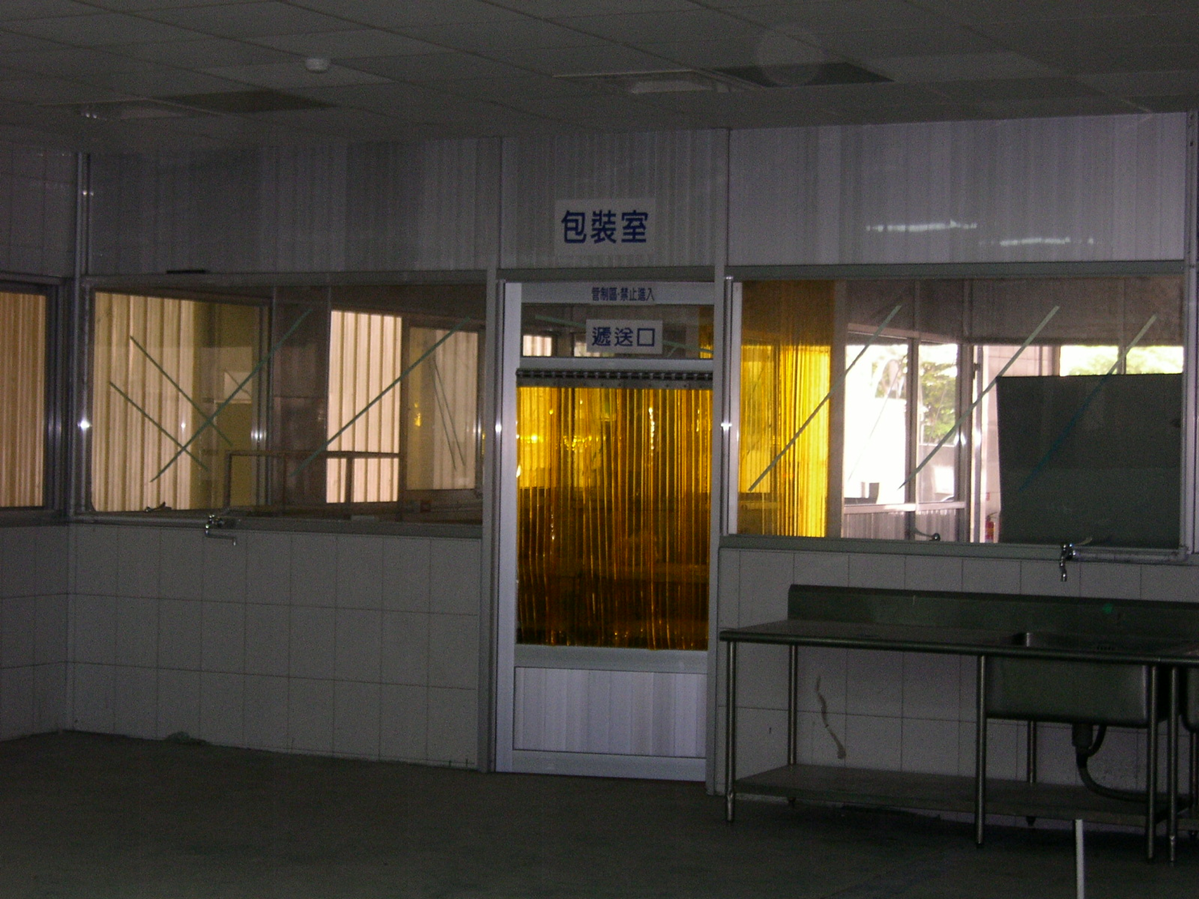 福保化學廠FuPao Chemical Plant
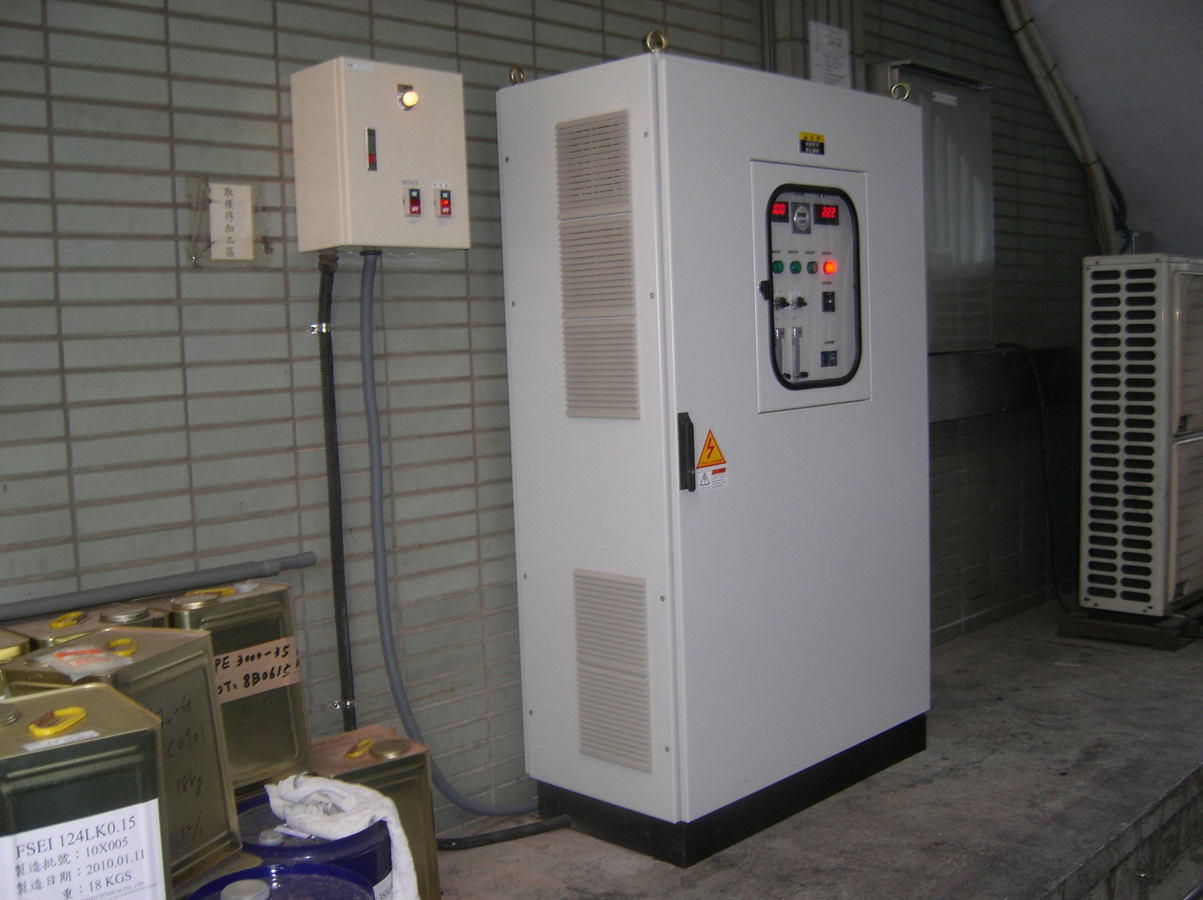 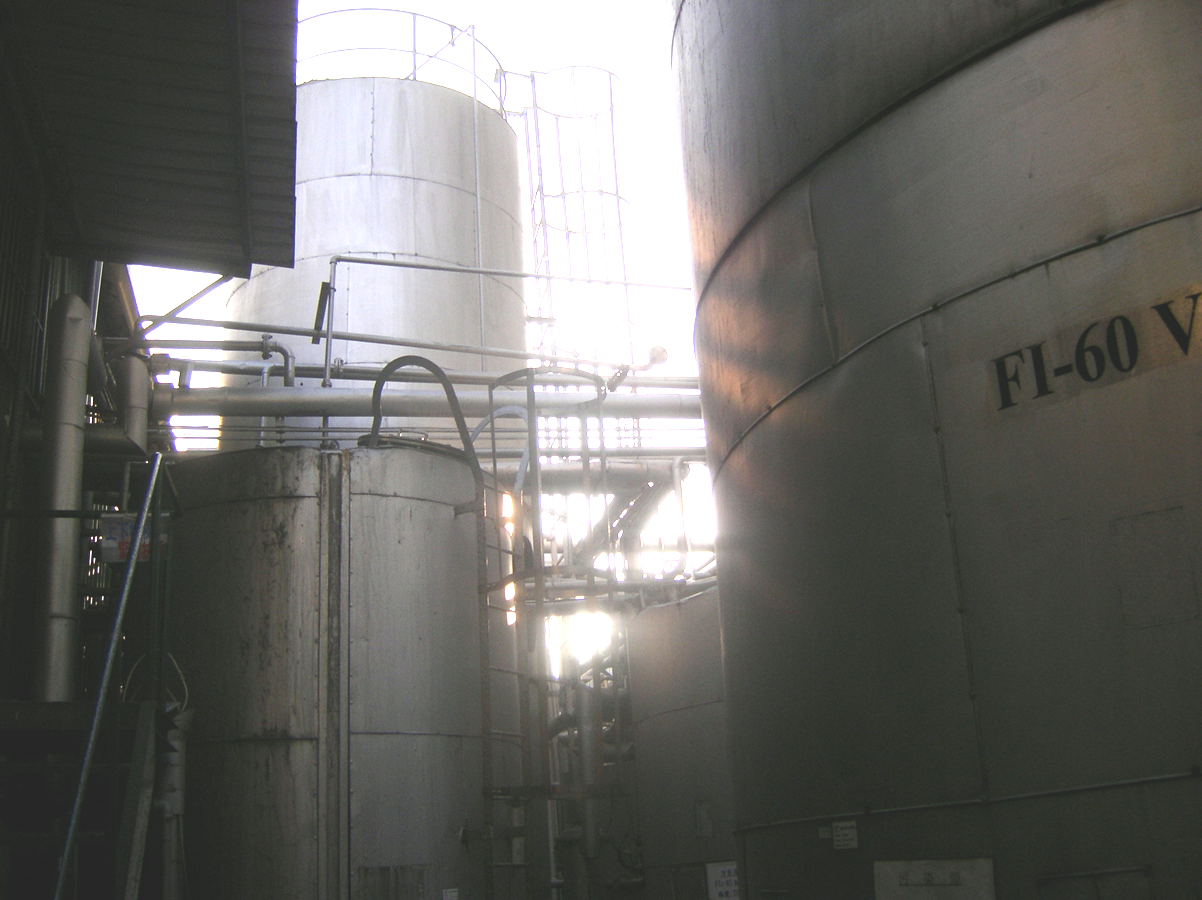 廣海海產Kuan Hai Seafood
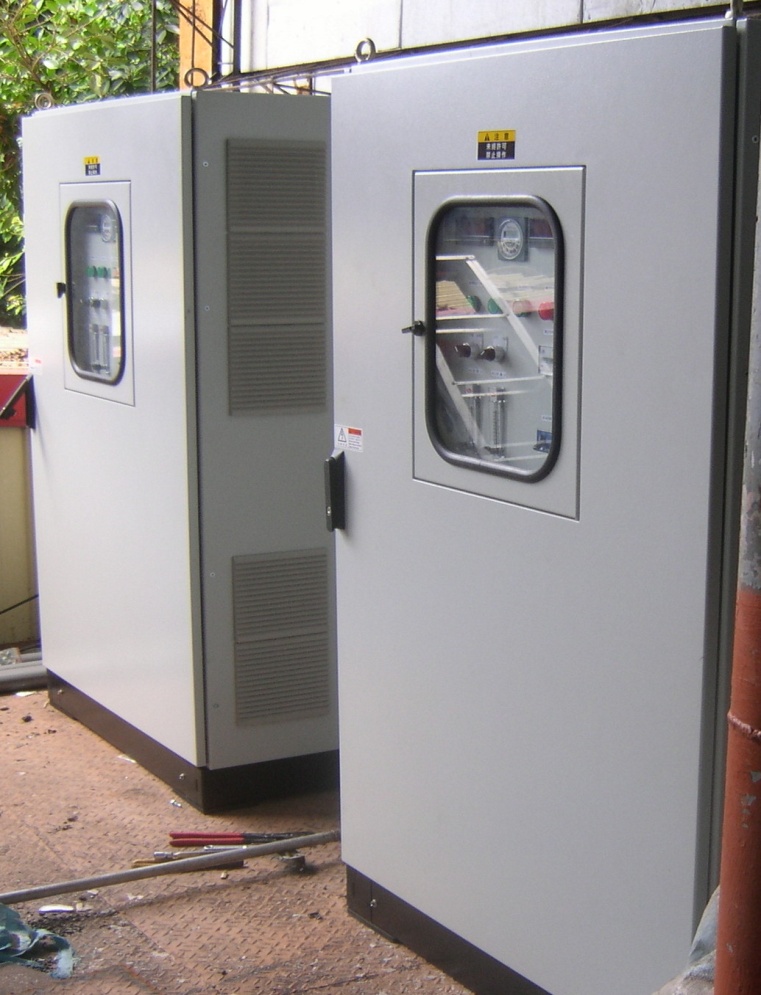 棋益瀝青廠Arch Asphalt Plant
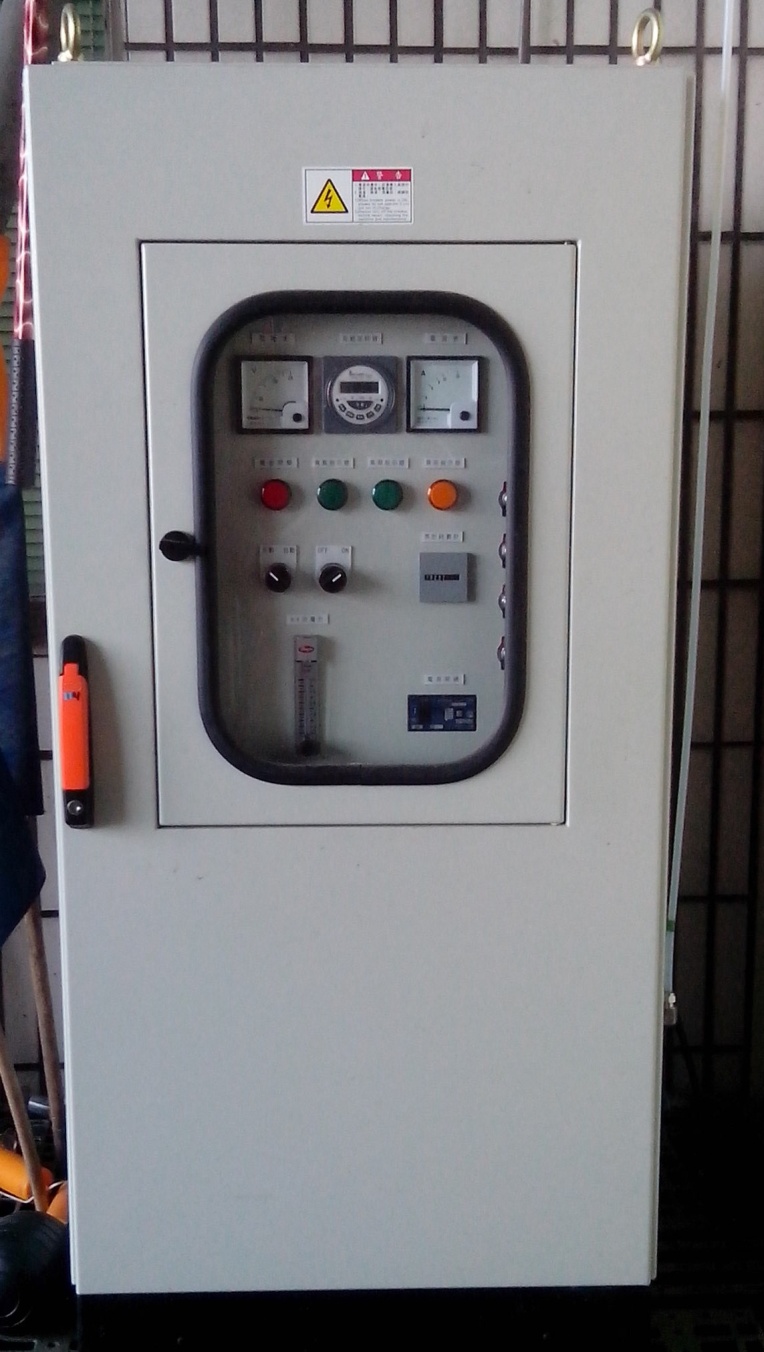 七座農場Chi-Zho Farm
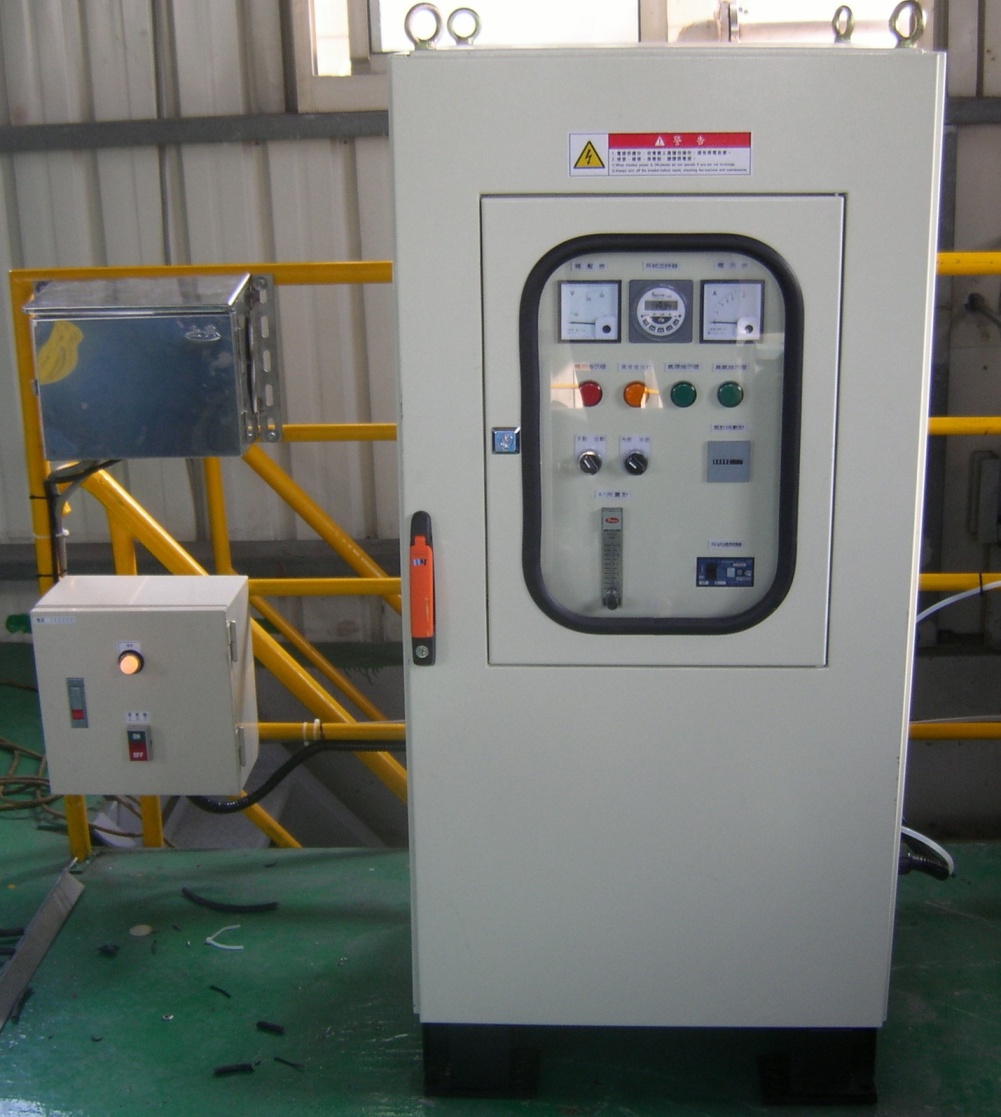 生泰合成Syn Tech Factory
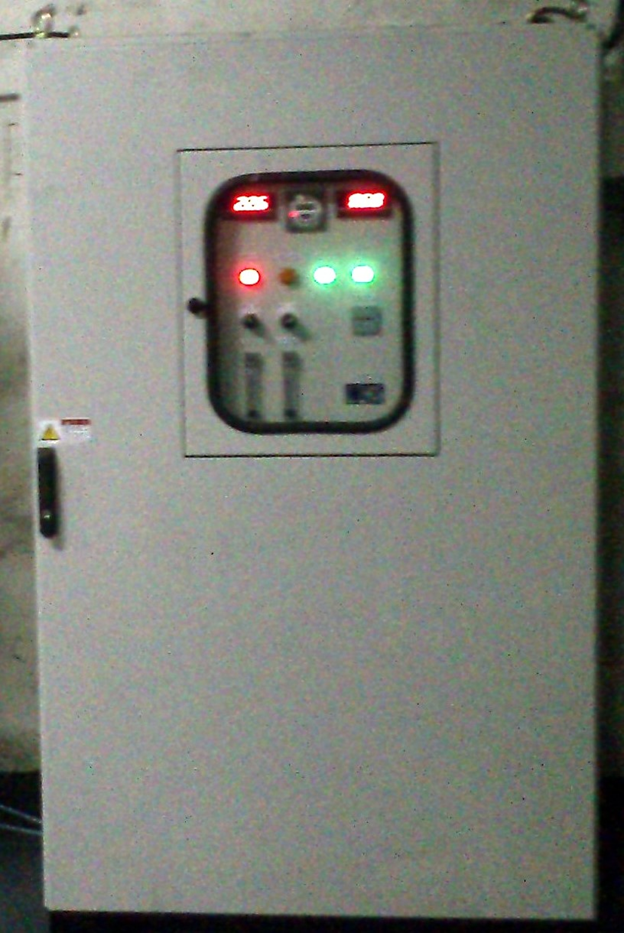 江申車斗烤漆Kian Shen Car Paint
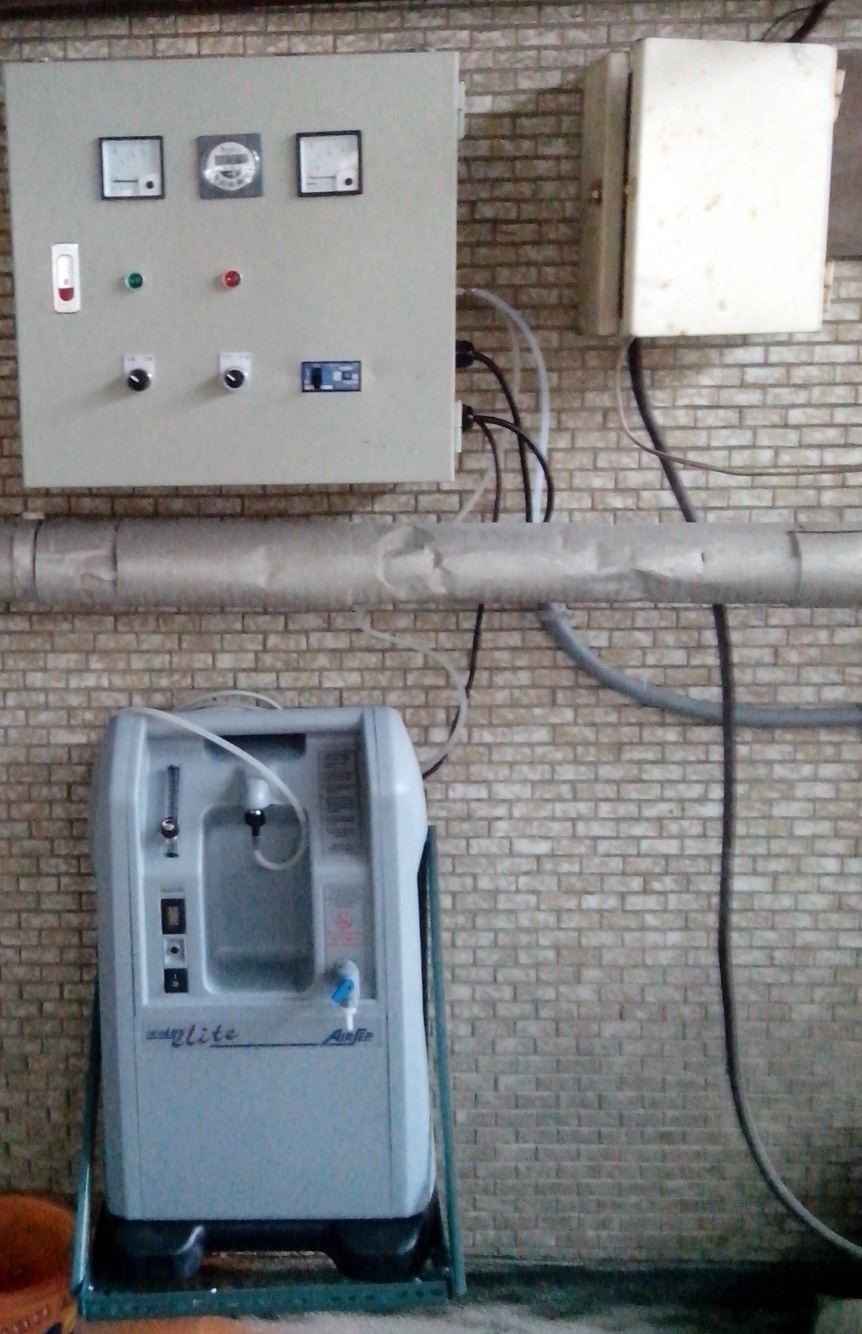 來來水產Lai Lai Seafood
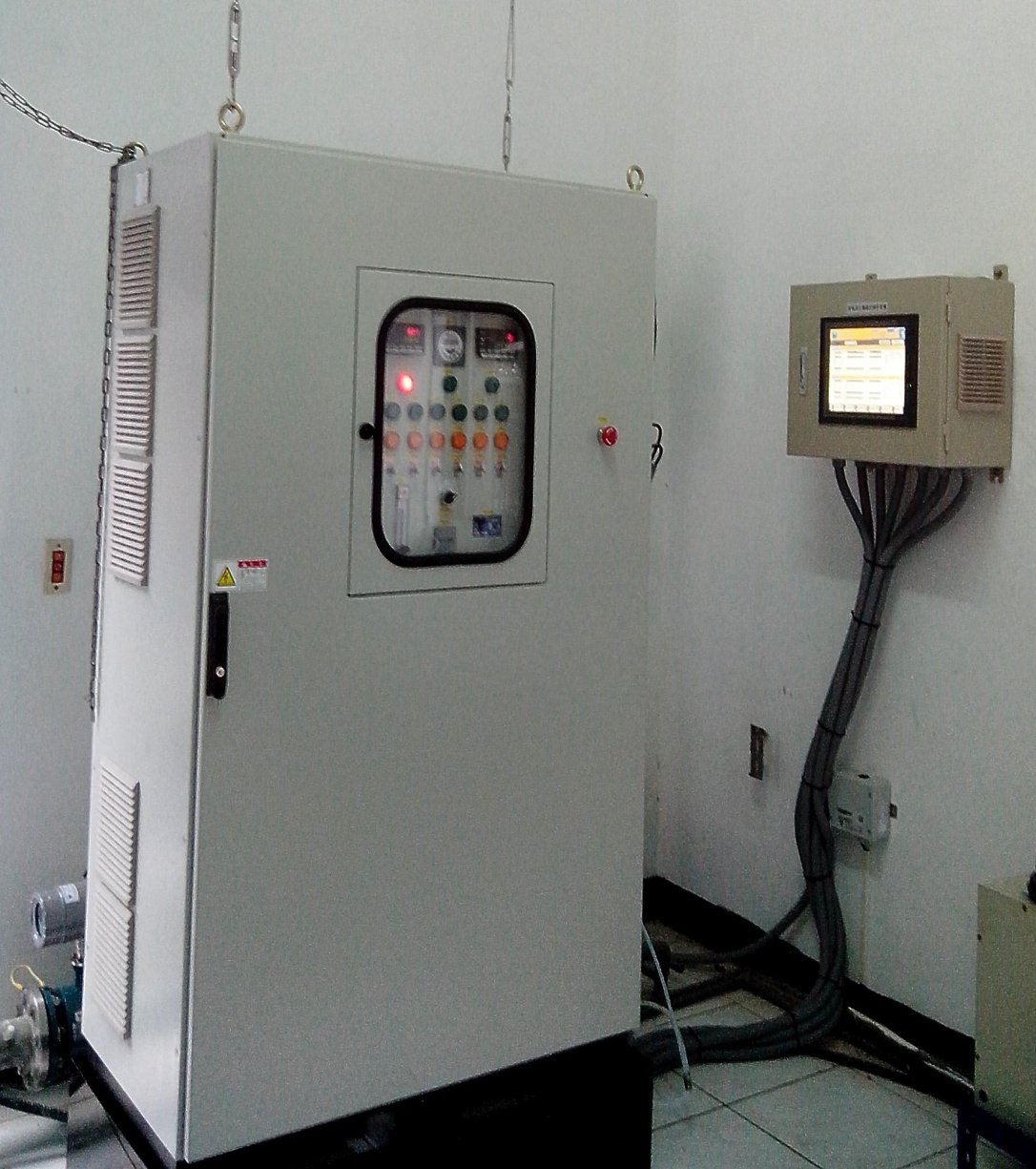 坪林淨水廠PingLin Water Purification Plant
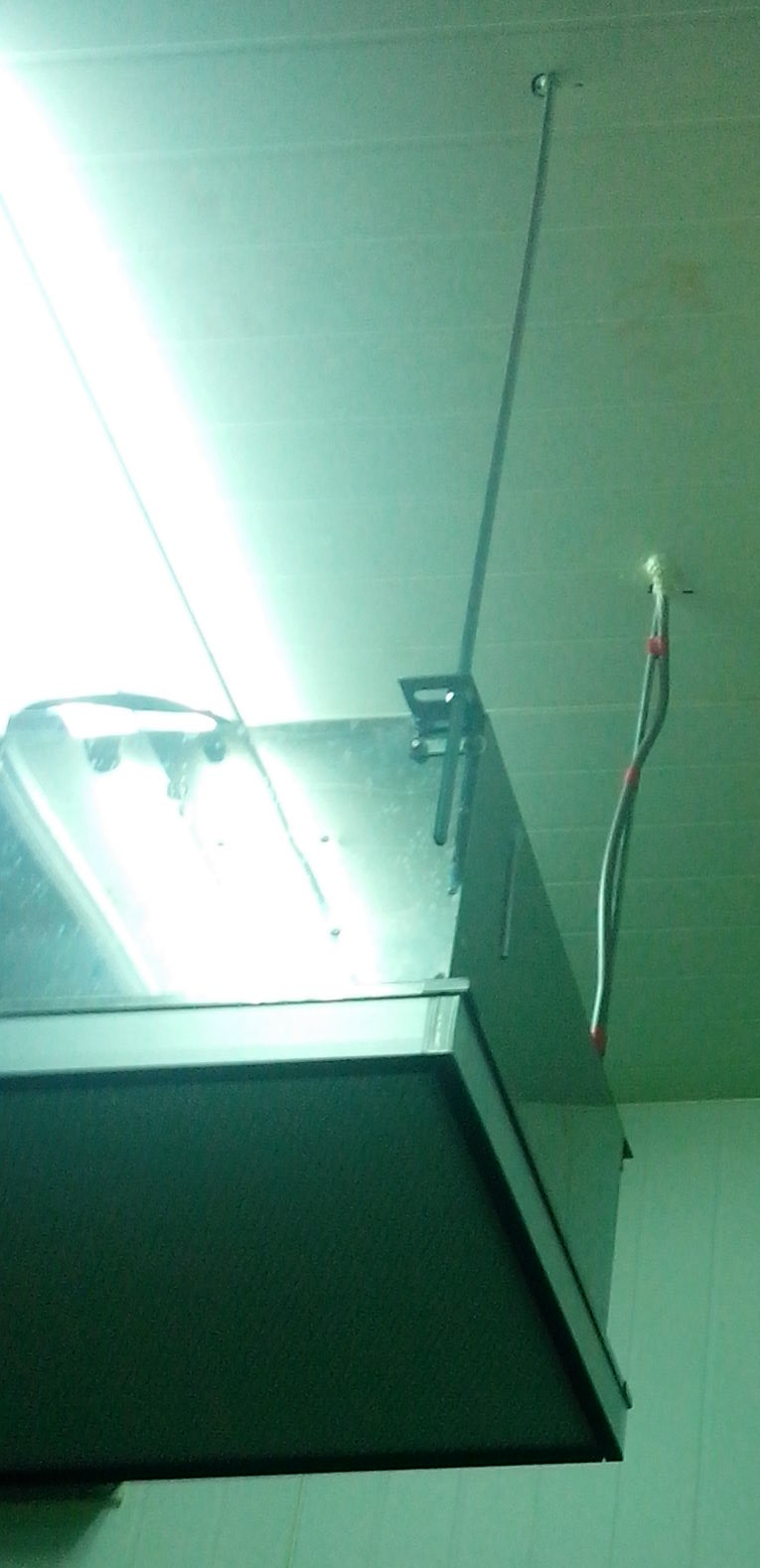 和睦農場Harmony Farm
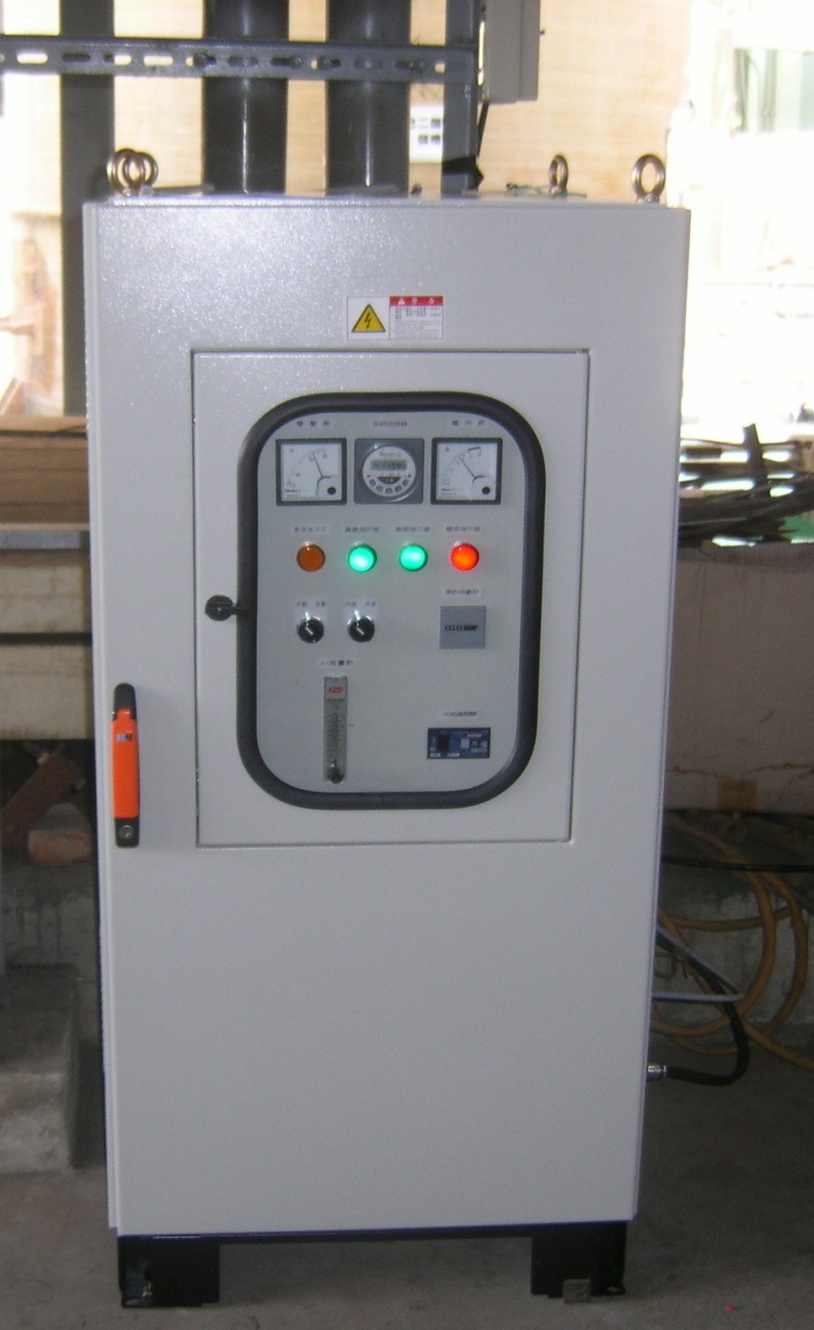 坤綸科技Kun Lun Technology Co
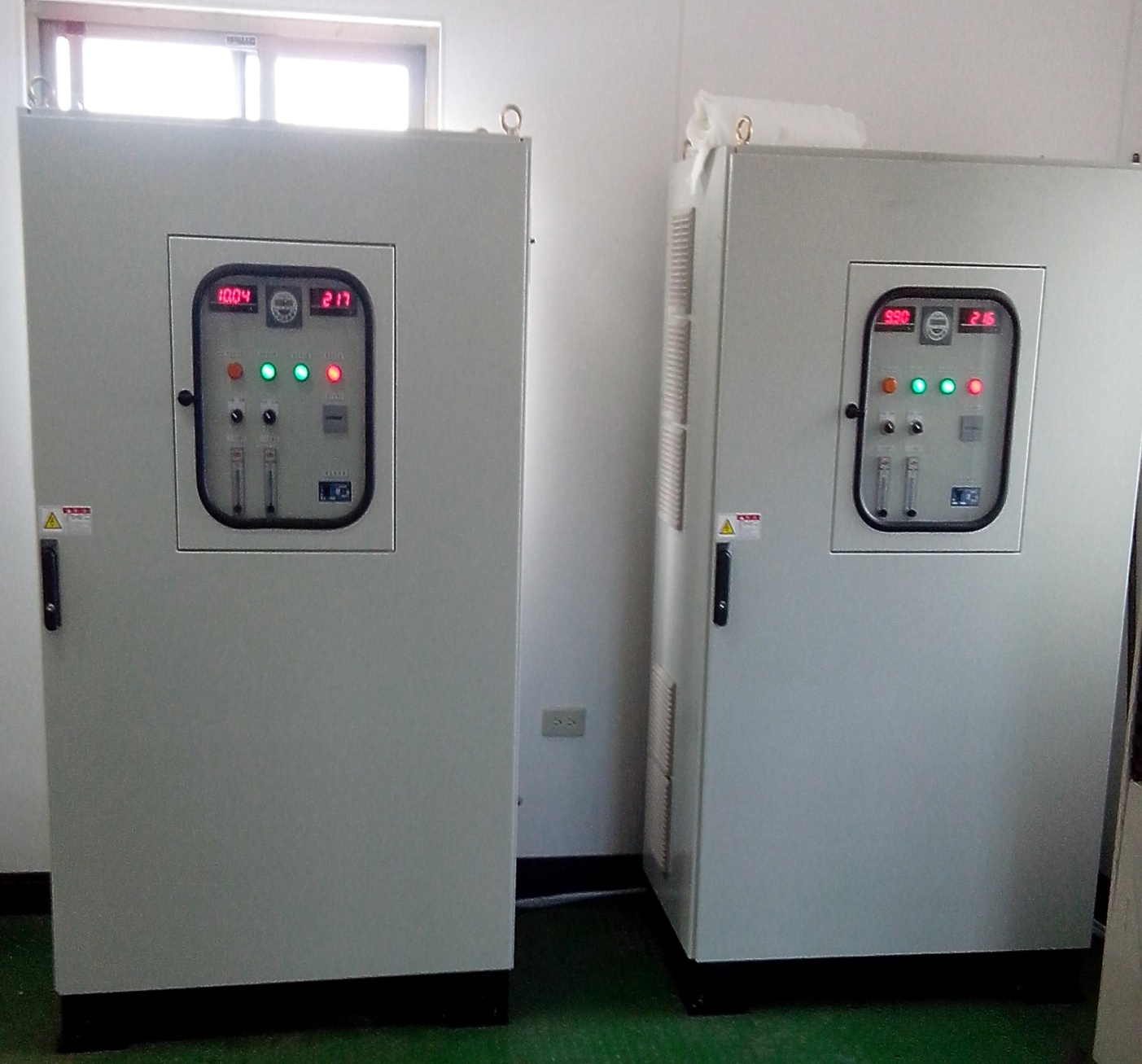 東利瀝青廠Dong-Li Asphalt Plant
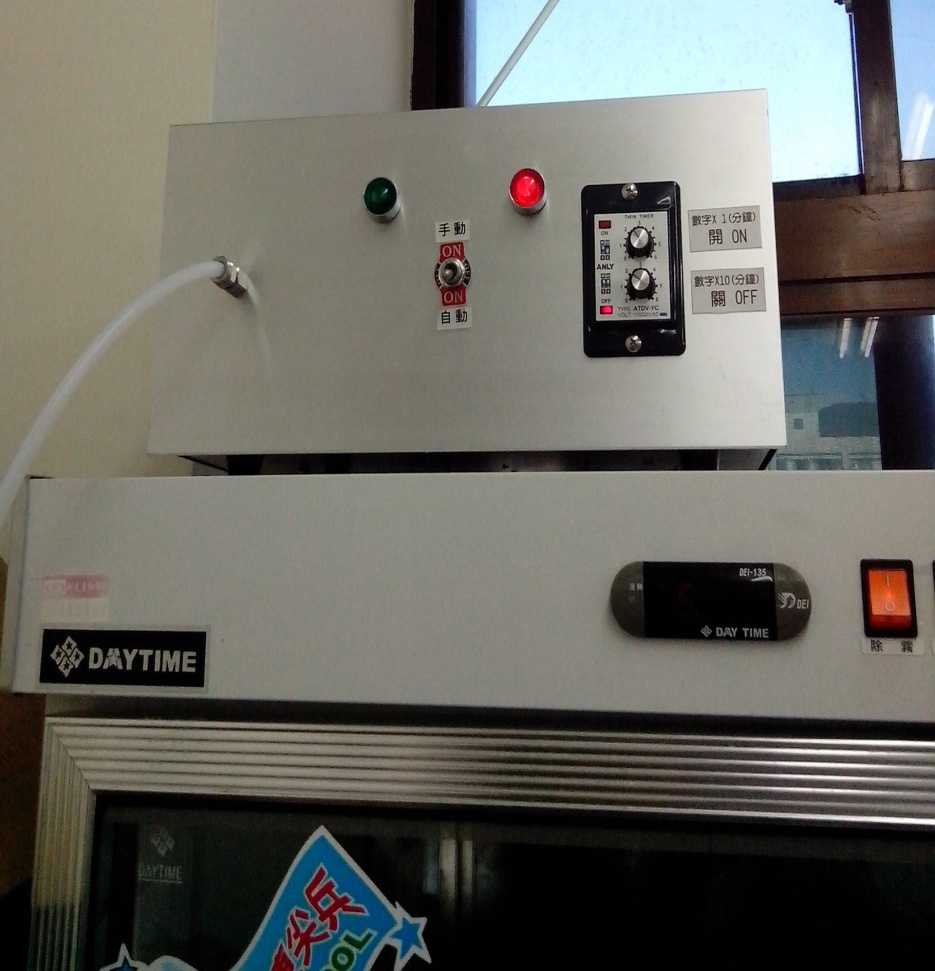 阿婆壽司A-Po Sushi
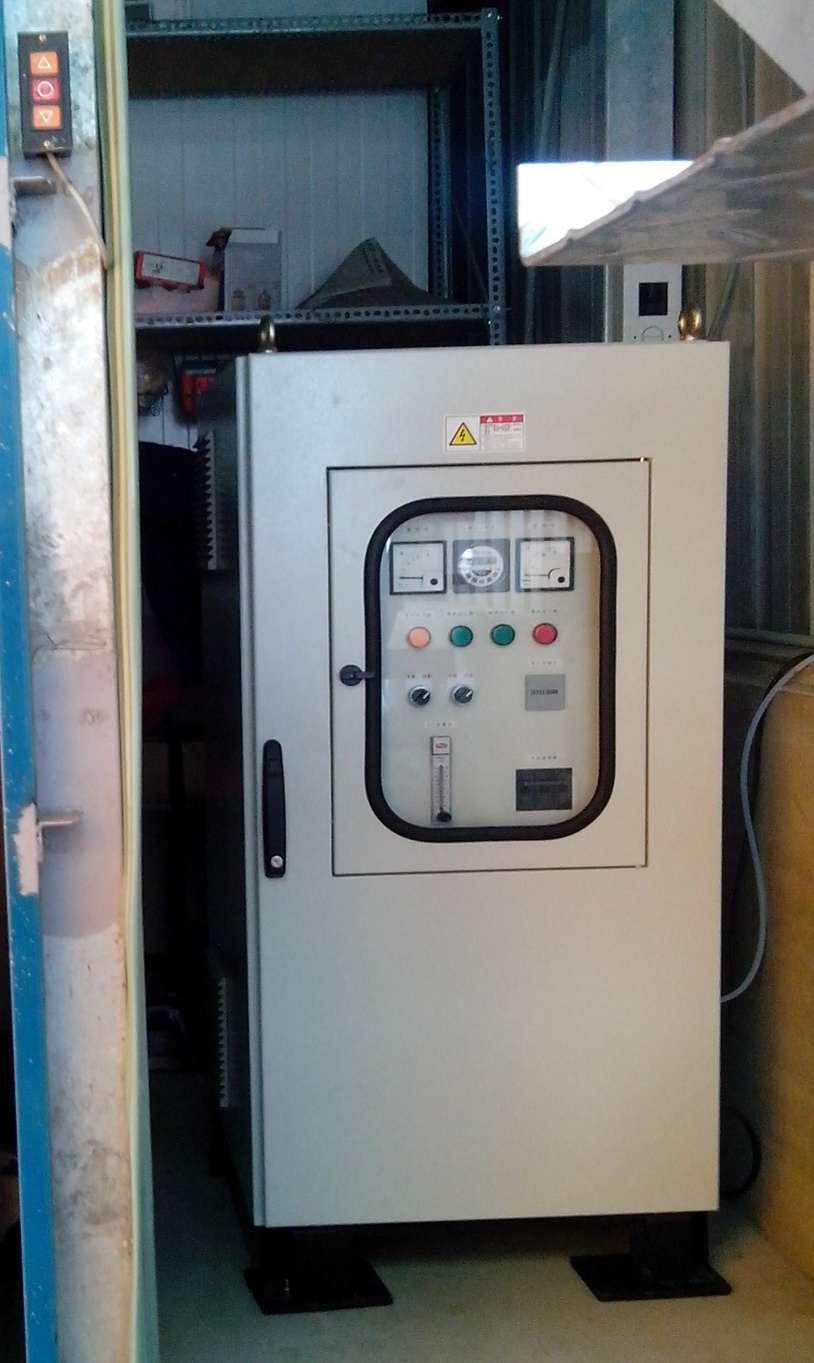 晏廷農場Yenting Farm
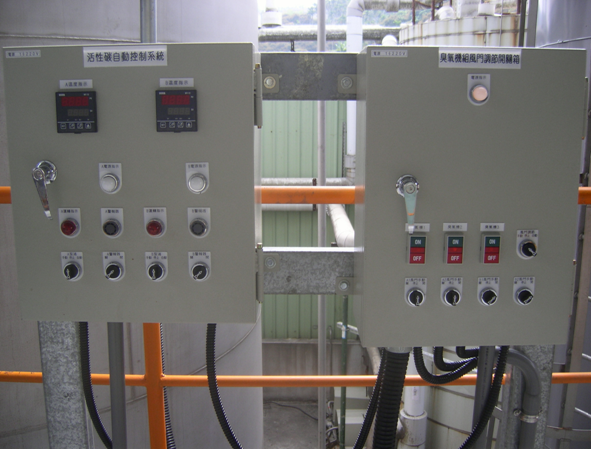 國慶化工KuoChing Chemical
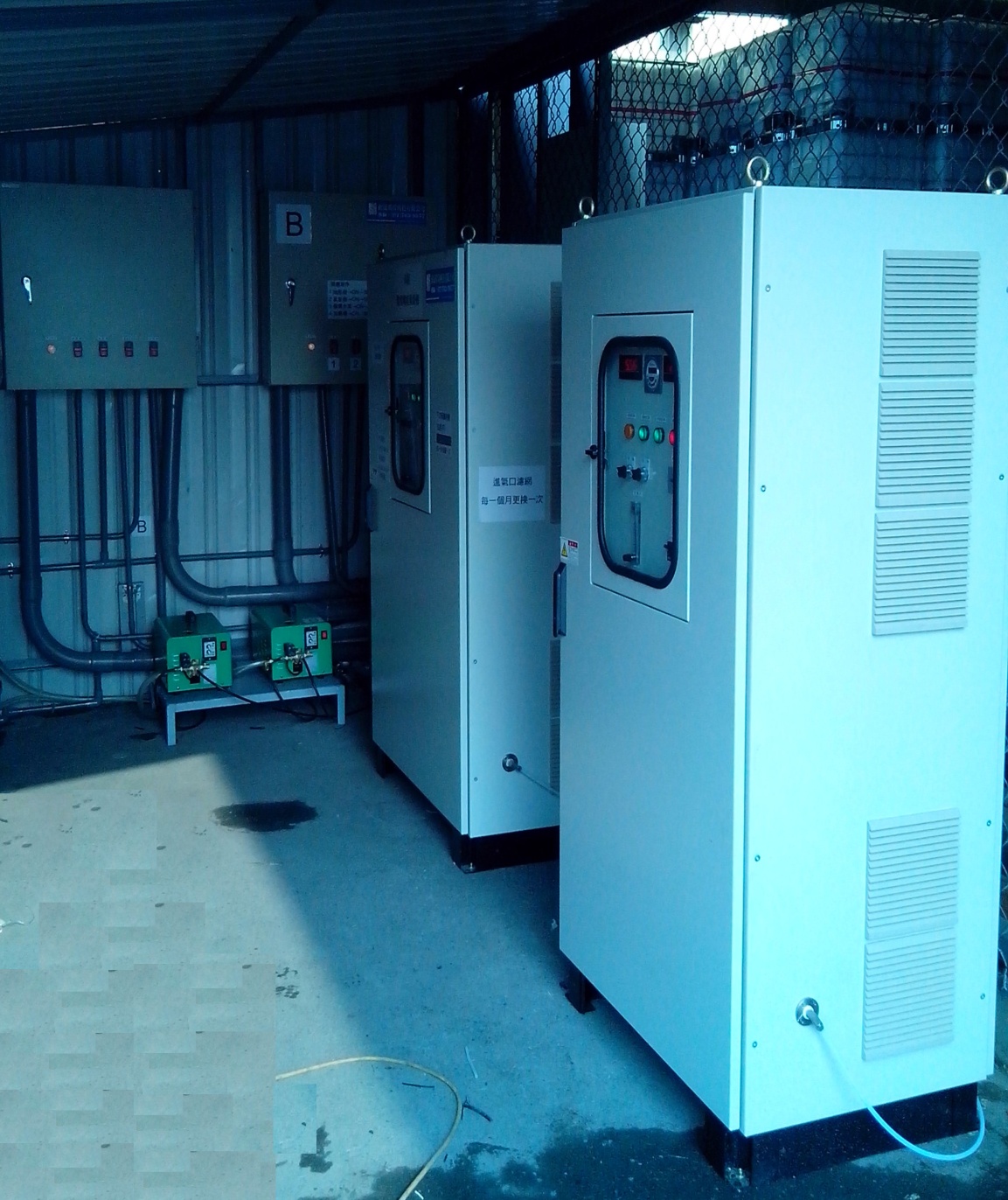 德奇油桶烤漆DerChi Oil Barrels Painting